Human Factors / User Interface Design Guidelines
Slides adapted from Craig Zilles
How hard was week 10 Naïve Bayes code review assignment?
Easy
Moderate
Challenging
Unreasonable
How long did week 10 Naïve Bayes assignment take?
Less than 3 hours
3 to 6 hours
6 to 9 hours
9 to 12 hours
More than 12 hours
How would you interact with this?
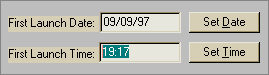 [Speaker Notes: Here's another bizarre interface, taken from a program that launches housekeeping tasks at scheduled intervals.

The date and time look like editable fields (affordance), but you can't edit them with the keyboard. Instead, if you want to change the time, you have to click on the Set Time button to bring up a dialog box.

This dialog box displays time differently, using 12-hour time (7:17 pm) where the original dialog used 24-hour time (consistency). Just to increase the confusion, it also adds a third representation, an analog clock face.

So how is the time actually changed? By clicking mouse buttons: clicking the left mouse button increases the minute by 1 (wrapping around from 59 to 0), and clicking the right mouse button increases the hour. Sound familiar? This designer has managed to turn a sophisticated graphical user interface, full of windows, buttons, and widgets, and controlled by a hundred-key keyboard and two-button mouse, into a clock radio!

Perhaps the worst part of this example is that it's not a result of laziness. Somebody went to a lot of effort to draw that clock face with hands. If only they'd spent some of that time thinking about usability instead.]
How about this?
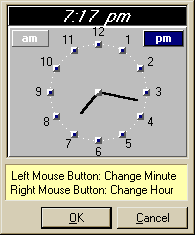 Design Terminology: Affordances
An affordance is a relation between an object/environment and an organism that affords the opportunity for that organism to perform an action.
For example, a knob affords twisting, and perhaps pushing, while a cord affords pulling. 
An affordance enables the possibility of some action.
Design Terminology: Signifiers
A "signifier" is some sort of indicator, some signal in the physical or social world that can be interpreted meaningfully
User Experience design in a nutshell
1.  Provide the affordances desired by users

2.  Organize those affordances appropriately
“Information Architecture”

3.  Make your affordances obvious through correct use of signifiers



Sounds pretty easy…
User Experience Design is Hard
Most users are not like you

Users can’t always tell you what they want

But, they can sure tell you what is wrong.
Consistent problems are the system’s fault
You won’t get it right the first time:		UX Design is an Iterative Process
Design
Implement
Evaluate
Iteration can be costly
Might have to re-write a lot of your code
Spiral Model of Design
Use throwaway prototypes and cheap evaluation early in the cycle.
Design
Evaluate
Implement
Usability
How well users can use the system.

Dimensions of Usability:
Learnability: Easy to learn?
Visibility: Is the state of the system clear?
Efficiency: Once learned, is it fast to use?
Errors: are errors few and recoverable?
Satisfaction: is it enjoyable to use?

Design Principles guide building usable systems
Guided by findings in Ergonomics / Human Factors
Ergonomics / Human Factors
the scientific discipline concerned with the understanding of interactions among humans and other elements of a system

applies theory, principles, data and methods to design in order to optimize human well-being and overall system performance

Characterizes the capabilities and limitations of humans
Human Factors: Power Law of Practice
The log time to complete a task decreases linearly with of # practice trials.
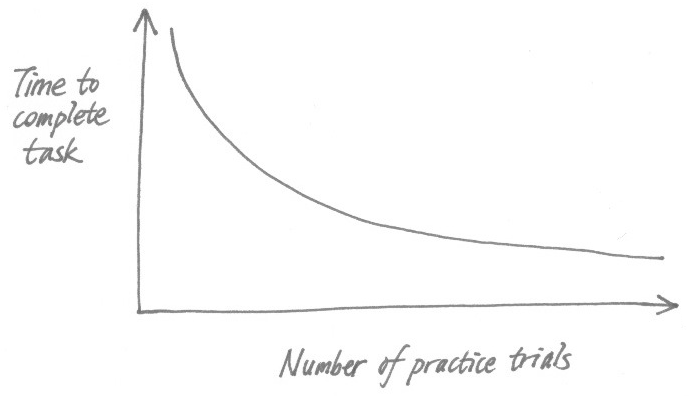 Usability
How well users can use the system.

Dimensions of Usability:
Learnability: Easy to learn?
Visibility: Is the state of the system clear?
Efficiency: Once learned, is it fast to use?
Errors: are errors few and recoverable?
Satisfaction: is it enjoyable to use?

Design Principles guide building usable systems
Guided by findings in Ergonomics / Human Factors
What is wrong with this?
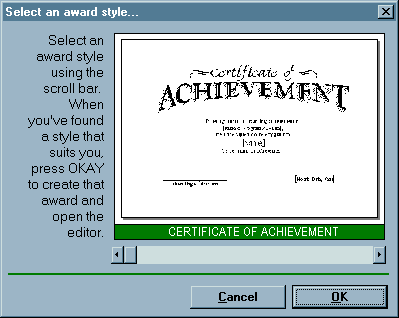 [Speaker Notes: What is wrong with this?

http://web.mit.edu/6.813/www/sp16/classes/01-usability/]
Alternative Design
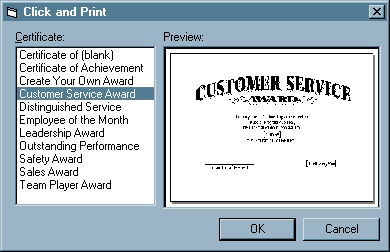 [Speaker Notes: Scrollbar not continuous
Discoverability]
Design Principles for Learnability
Consistency (in design and metaphors)
Similar looking things act similarly
Different looking things act differently
In wording, location, color, ordering

Use common words not jargon

Recognition, not recall
Labeled buttons rather than command languages

2 kinds of users: Beginners & Experts
Visibility
Avoid affordances w/o signifiers
E.g., pop-up menus by clicking on open space

Avoid hidden modes

Perceptual Fusion:
Stimuli <100ms apart seems fused to humans
10 frames/second appears as moving picture
Efficiency: Hand motion tasks
Moving mouse on screen
Finger on keyboard/touchscreen
Hand from keyboard to mouse


Fitts’s Law
Time = a + b*log(D/S)
log(D/S) = index of difficulty

Bigger, closer = easier
For mousing, S is infinite on edge of screen (good!)
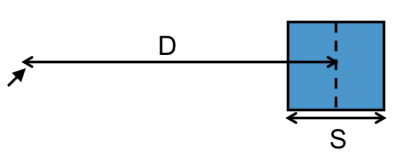 Efficiency: Path Steering Tasks
Fitts’s law only for unconstrained movements
Task much harder if constrained to tunnel
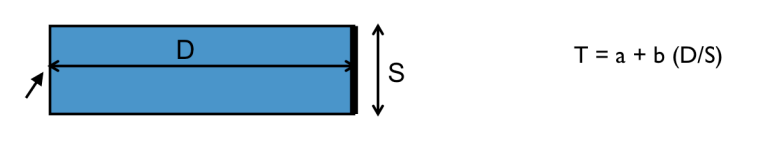 Design for Efficiency
Fitt’s Law & Steering Law
Important targets: big, nearby, or at screen edges
Avoid steering tasks

Provide shortcuts
Keyboard accelerators (for expert users)
Bookmarks
History
Reminder: Using the internet/citing sources
It must be publicly available
It must be a minority (<25%) of the code that you submit
You must understand what the code does. 
Cite any distinctive or substantial code snippets (e.g., more than 2-3 lines) immediately preceding the code

// code below derived from:
// https://stackoverflow.com/questions/21626439/how-to-implement-the-java-comparable-interface
public int compareTo(LineItem other) {
    return Integer.compare(this.position, other.position);
}
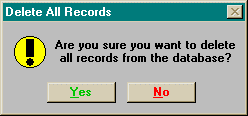 Errors
Principle: Protect User’s Work

Prevent Errors as much as possible:
Selection rather than typing (within reason)
Constrain user input
Separate risky commands from common ones

Undo (design pattern)
Confirmation Dialogs (when appropriate)
Understandable error messages
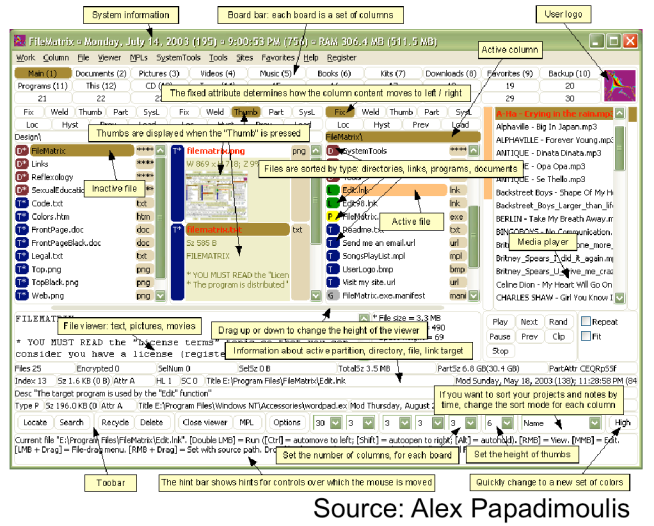 Simplicity
Less is More
Omit extraneous information, graphics, features


Hick's Law: 
time to make a decision is proportional to log(# choices)
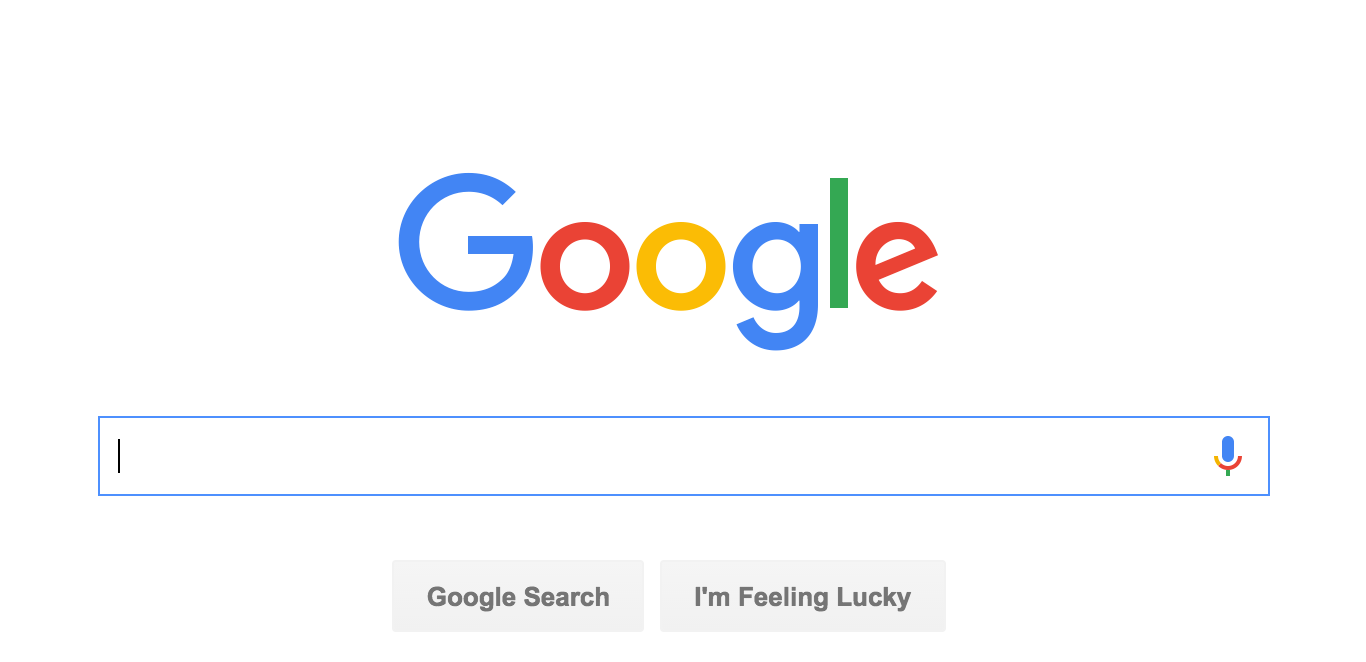 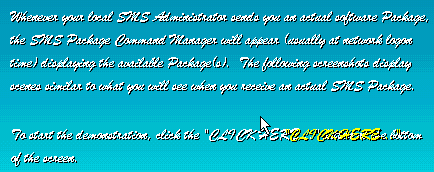 Simplicity, cont.
Good graphic design
Few, well-chose colors and fonts
Group with whitespace

Use concise language
Choose labels carefully
How not to design
https://www.uxpin.com/studio/blog/10-worst-design-failures-of-all-times/
How do users hold phones
http://www.uxmatters.com/mt/archives/2013/02/how-do-users-really-hold-mobile-devices.php

http://scotthurff.com/posts/how-to-design-for-thumbs-in-the-era-of-huge-screens